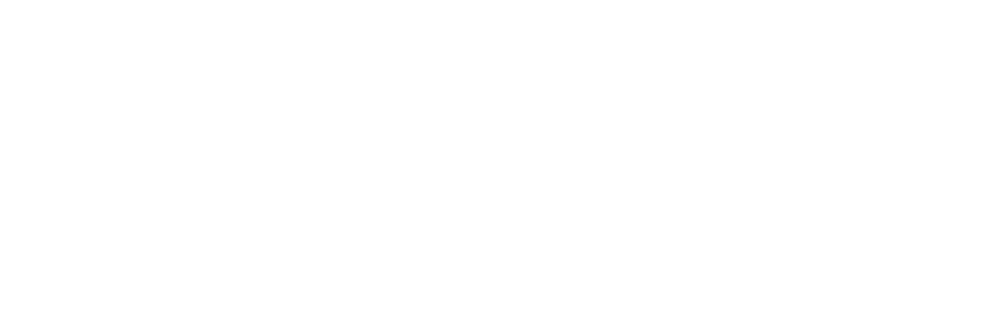 GENÇ
GİRİŞİMCİLERDE
KAZANÇ
İSTİSNASI
MÜKELLEF HİZMETLERİ DAİRE BAŞKANLIĞI
2025
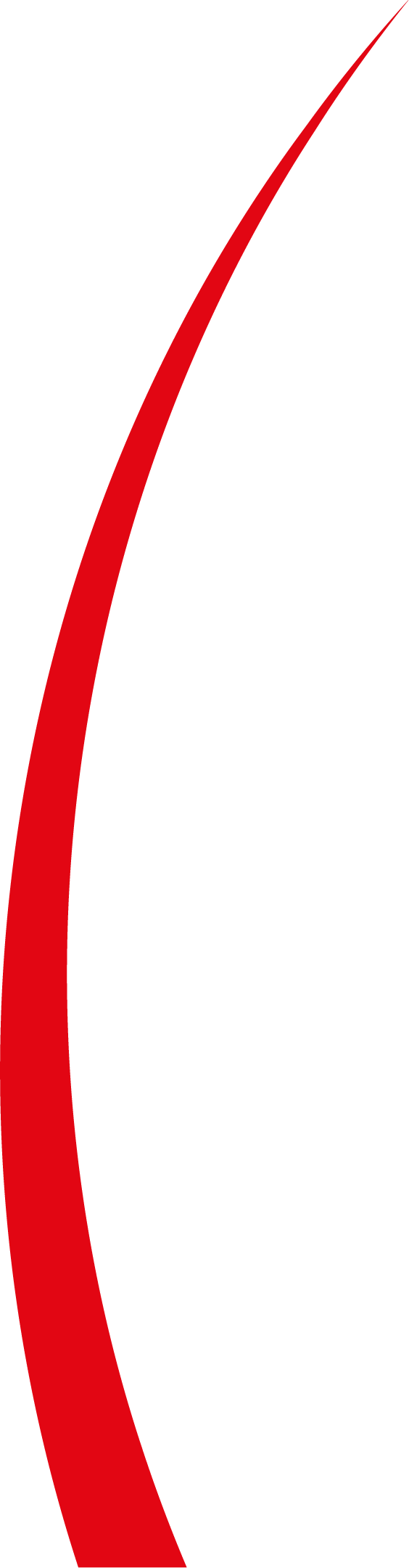 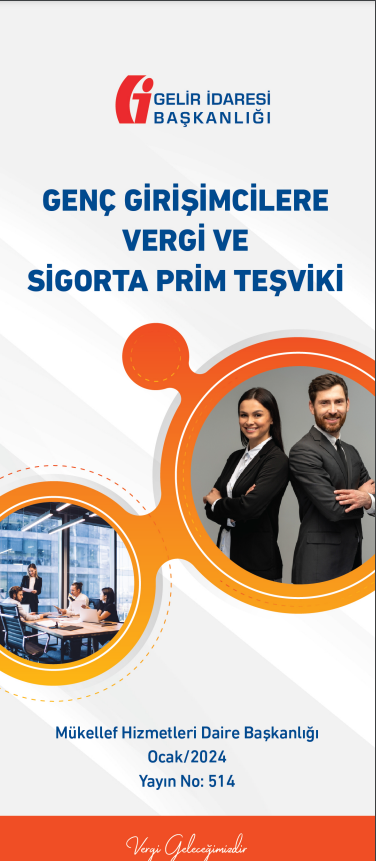 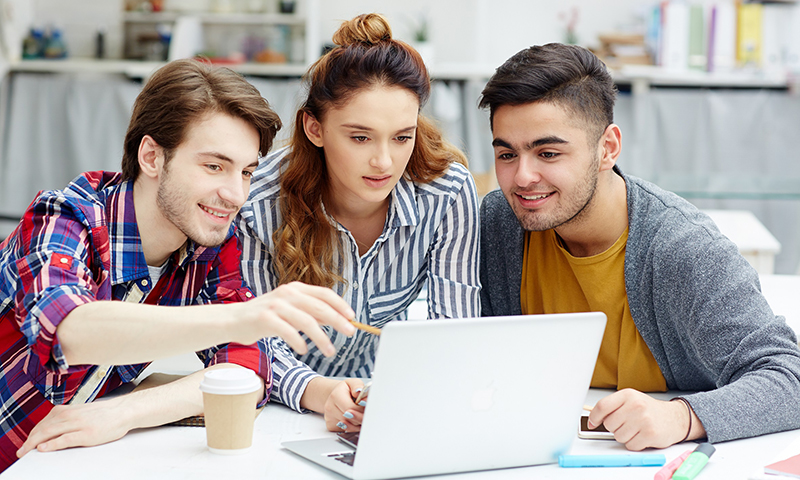 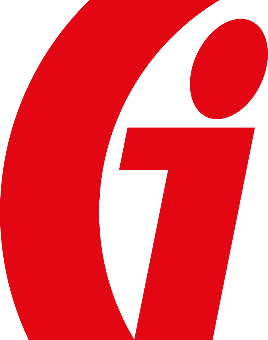 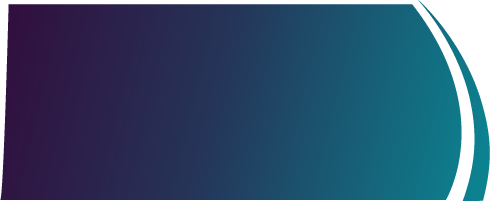 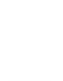 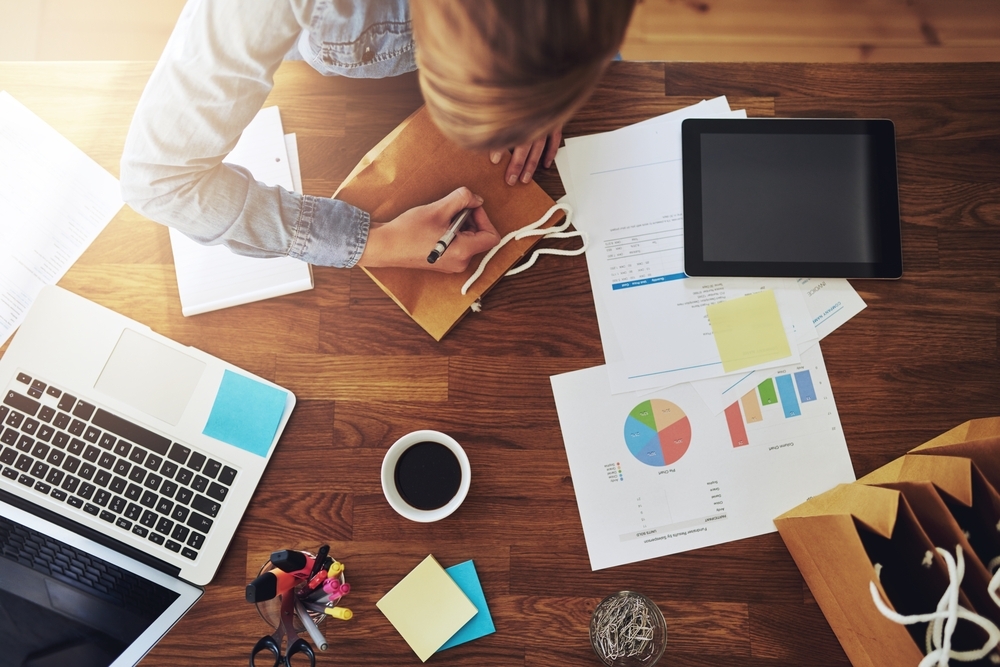 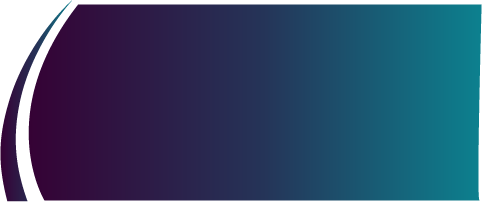 3
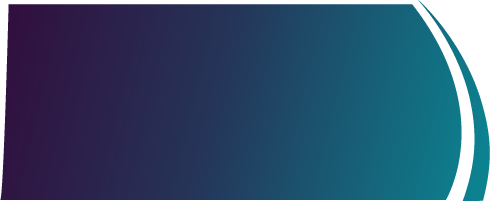 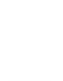 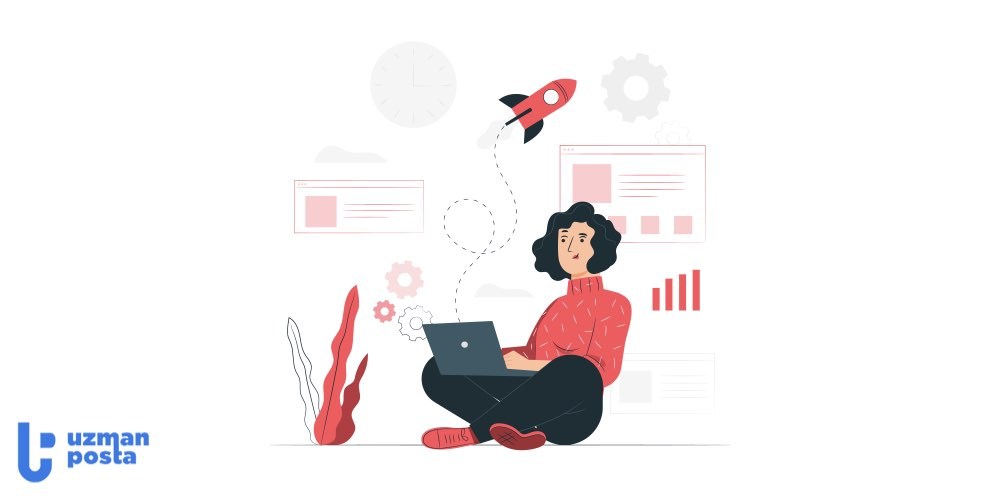 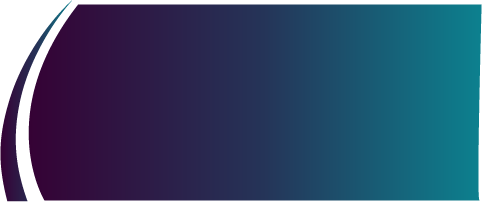 4
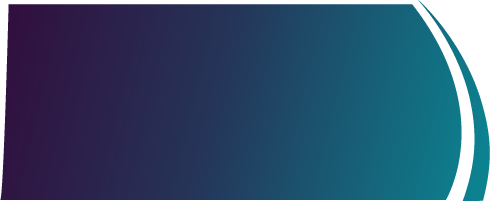 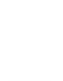 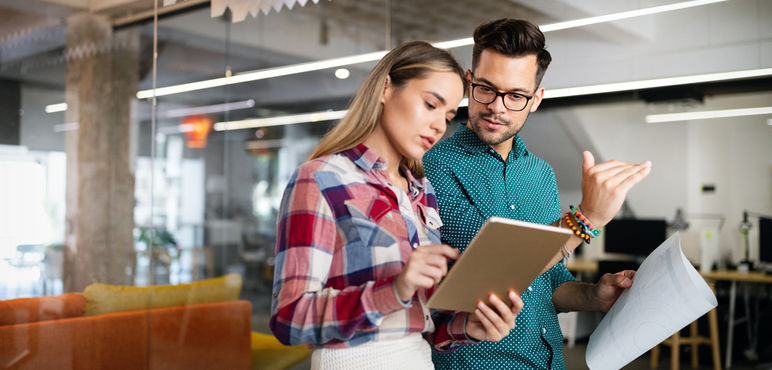 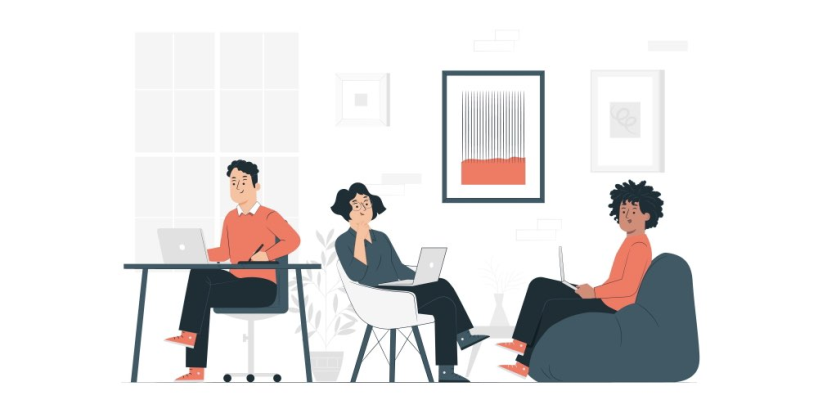 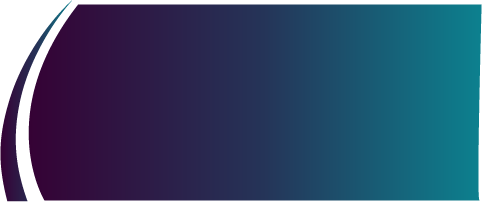 5
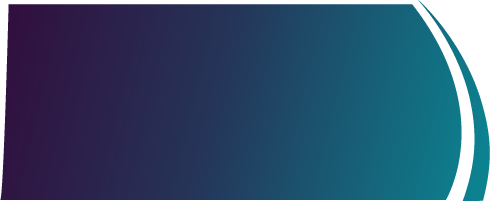 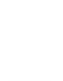 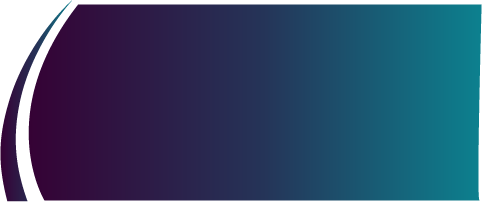 6
I- GENÇ GİRİŞİMCİLERE SAĞLANAN VERGİ TEŞVİKİ
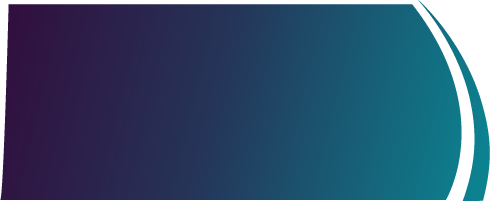 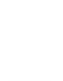 Vergi Teşviki Uygulamasında Özellikli Durumlar Nelerdir?
Faaliyetin ortaklık olarak yürütülmesi
Adi ortaklık veya şahıs şirketi kurmak suretiyle faaliyette bulunan mükellefler, tüm ortakların ayrı ayrı istisna şartlarını taşımaları şartıyla vergi teşvikinden ayrı ayrı yararlanabilir. Ortaklardan herhangi birinin istisna şartlarını taşımaması halinde, diğer ortaklar da vergi teşvikinden yararlanamayacaktır.
İşletmenin devralınması
Bir işletmenin veya mesleki faaliyetin devralınması halinde, teşvikten yararlanılabilmesi için işletmenin ya da mesleki faaliyetin devralındığı kişinin eş veya üçüncü dereceye (bu derece dahil) kadar kan veya kayın hısımlarından olmaması gerekmektedir.
Mevcut bir işletmeye veya mesleki faaliyete sonradan ortak olunmaması
Mükelleflerin mevcut bir işletmeye, mesleki faaliyete veya ortaklığa sonradan ortak olmaları durumunda, diğer tüm şartları taşısalar dahi vergi teşvikinden yararlanmaları söz konusu olmayacaktır.
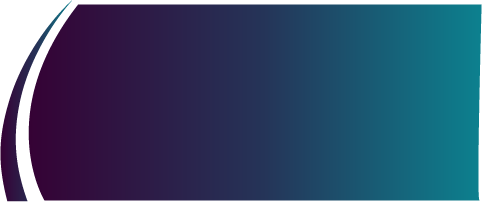 7
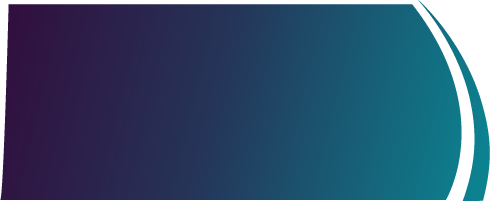 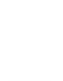 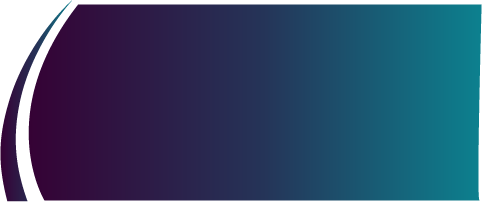 8
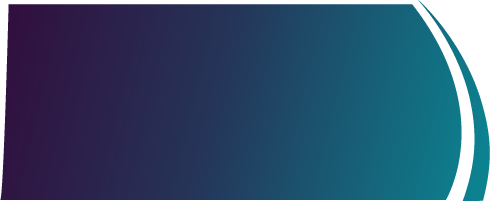 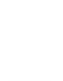 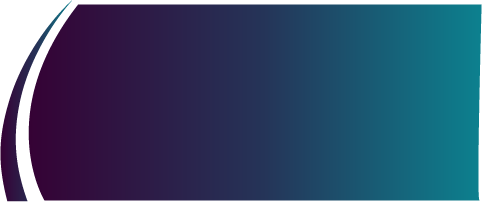 9
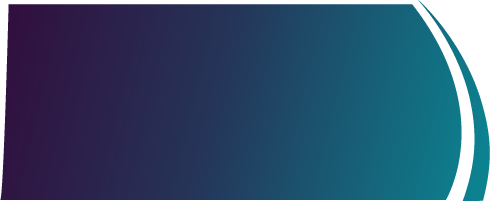 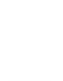 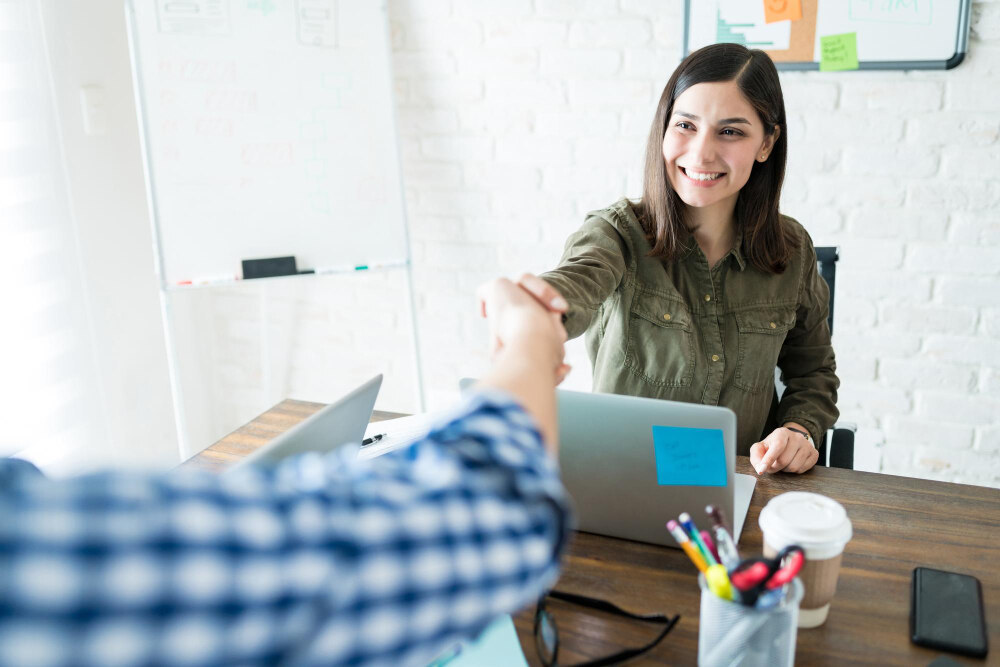 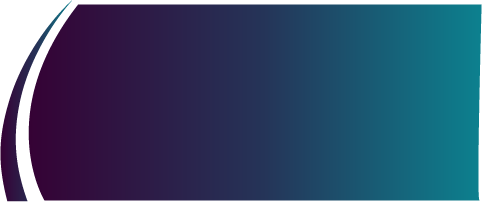 10
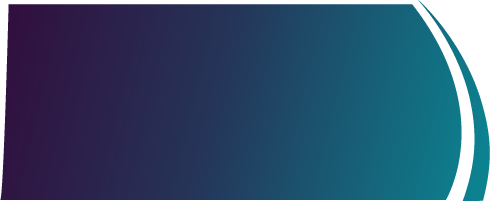 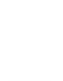 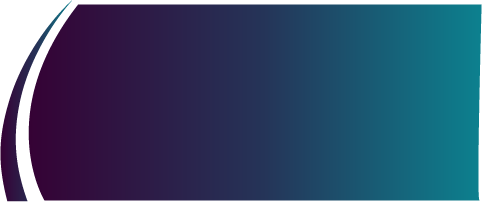 11
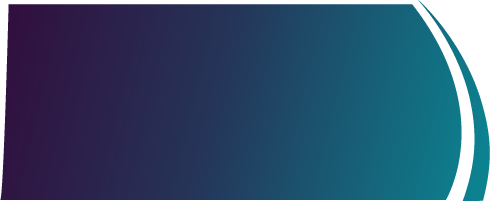 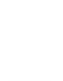 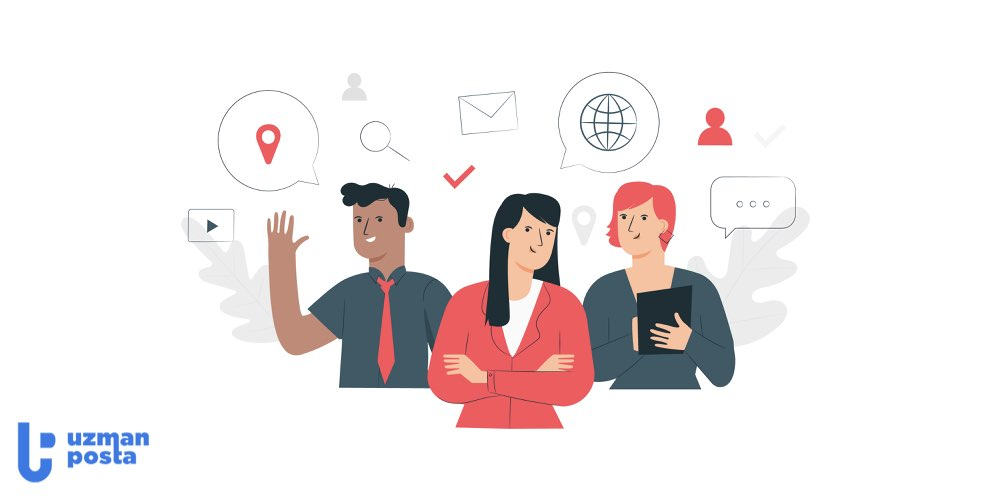 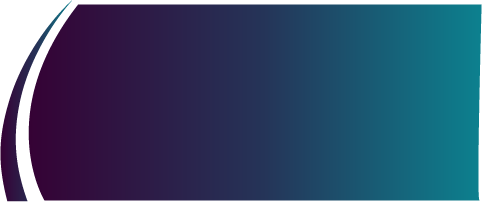 12
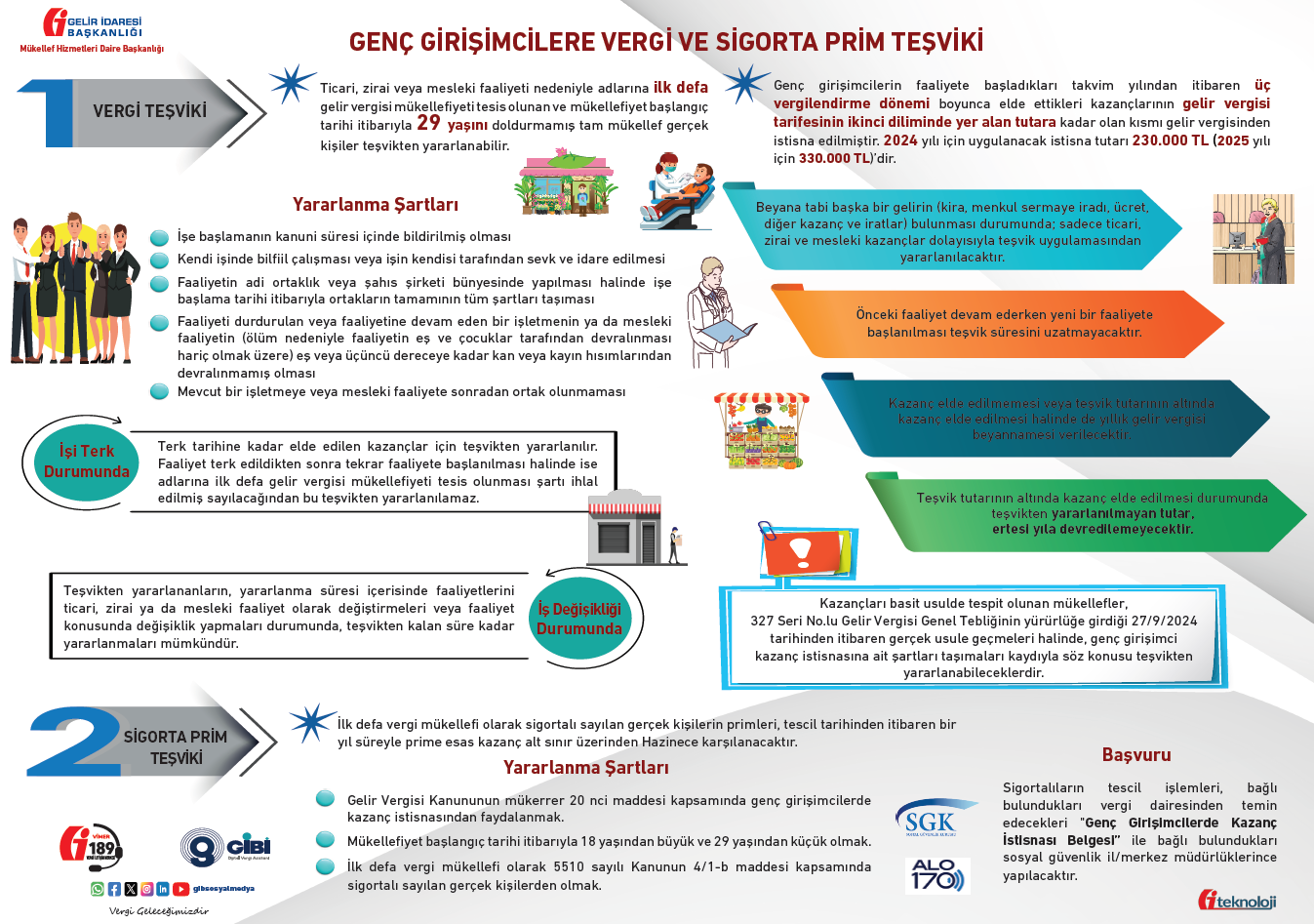 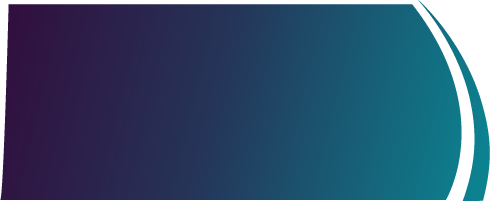 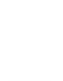 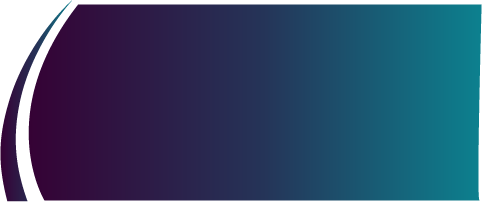 13
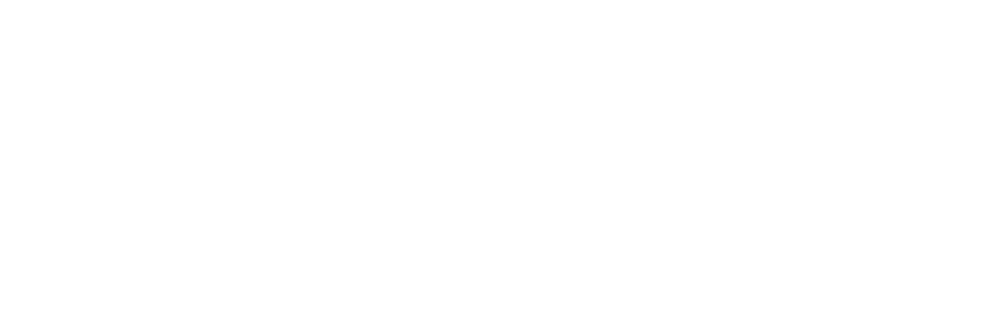 TEŞEKKÜRLER